Кількість і розміщення населення Землі
Автор: Решетняк Юлія Павлівна
 вчитель географії 
ЗОШ № 10 І-ІІІ ступенів Смілянської міської ради
План уроку
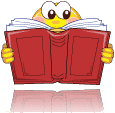 Гіпотези про походження людства на Землі.

Зміни кількості населення планети.

Розміщення населення на Землі.
Гіпотези походження людства
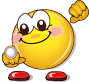 Божественне походження;

Інопланетне;

Еволюційний розвиток (за теорією Ч. Дарвіна).
Зміни кількості населення на Землі
15000 років тому    – 3 млн. чоловік

Початок нашої ери – 170 млн. чоловік

Кінець ХVІ ст.         – 0,5 млрд. чоловік

1820 рік                   – 1 млрд. чоловік

1990 рік                  – 5,2 млрд. чоловік

2012 рік                   – 7 млрд. чоловік
З чим пов’ язане на вашу думку таке різке зростання кількості людей на Землі у ХХ столітті?
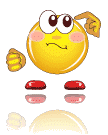 Розташування населення на Землі
Густота населення – це кількість людей, які проживають на території 1кв. Км. 
На карті в атласі виделені найгустіше заселені регіони Землі. 

Де найбільша густота населення? Чому ?
Де найменш заселені регіони ? Чому ?
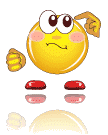 Які країни позначені на карті? Чому?
?
?
?
?
?
?
?
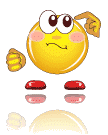 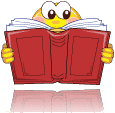 В наступному завданні прослідкуй, які країни згадуються.

На яких материках чи їх частинах вони знаходяться?
Південь Китаю – «бетонні джунглі» . 25 із 100 найвищих в світі житлових будинків знаходятся в Гонконзі.
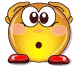 На дорогах Тайваню більше 8,8 млн. мотоциклів і 4,8 млн. автомобілів, а всі жителі і  пересувні засоби вміщаються на 1/3 частині острова.
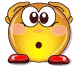 Тисячі мусульман Бангладешу на переповненому потязі  намагаються повернутись додому  після триденного зібрання на берегах ріки Тураг в пригороді  Дхаки, Бангладеш.
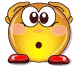 Монголія – країна з найменшою густотою населення в світі. 2,7 млн. чоловік живуть на площі, що в три рази перевищує площу Франції. Кожен рік  20 - 30 тисяч людей переїжджає жити в столицю.
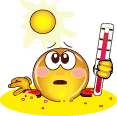 Острів Аут Скеррис  знаходится недалеко від берега Шотландії, і там живе всього 65 чоловік. В місцевій школі, найменшій  у Великобританії, вчиться семеро дітей.
Джерела:
http://readmas.ru